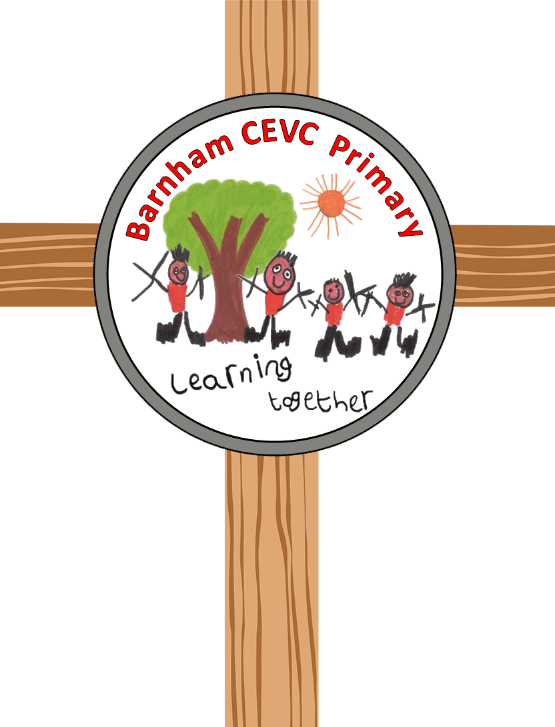 Change Agents
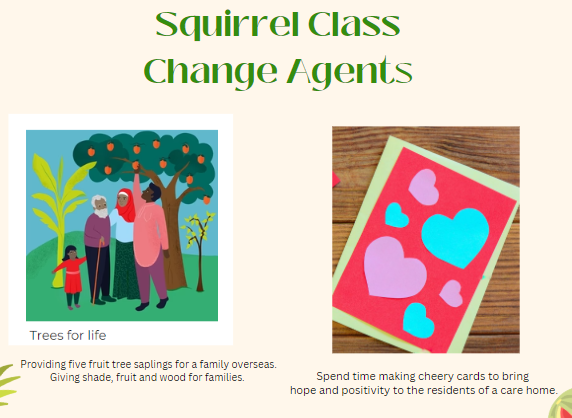 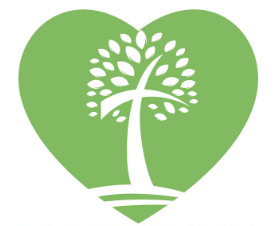 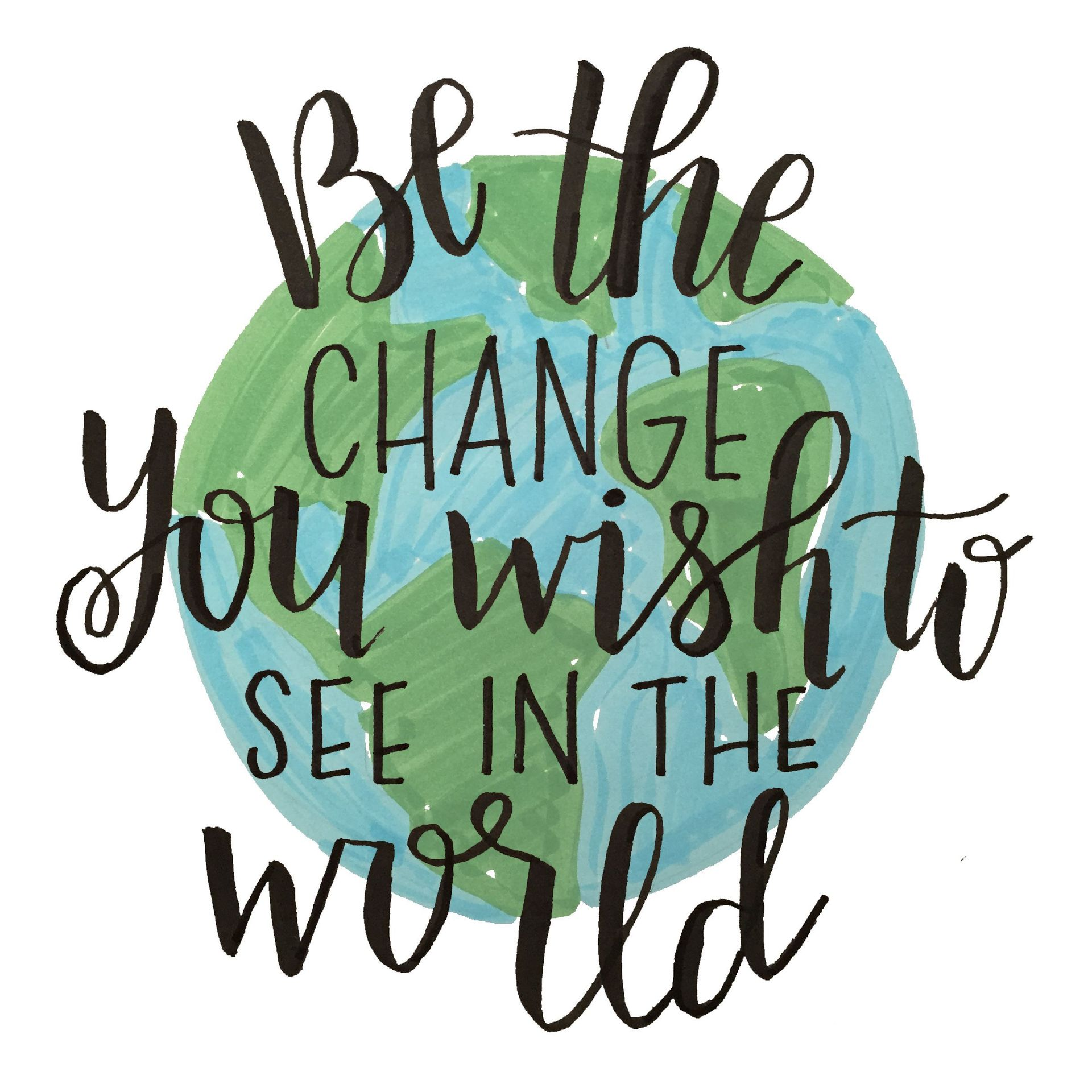 Change Agents
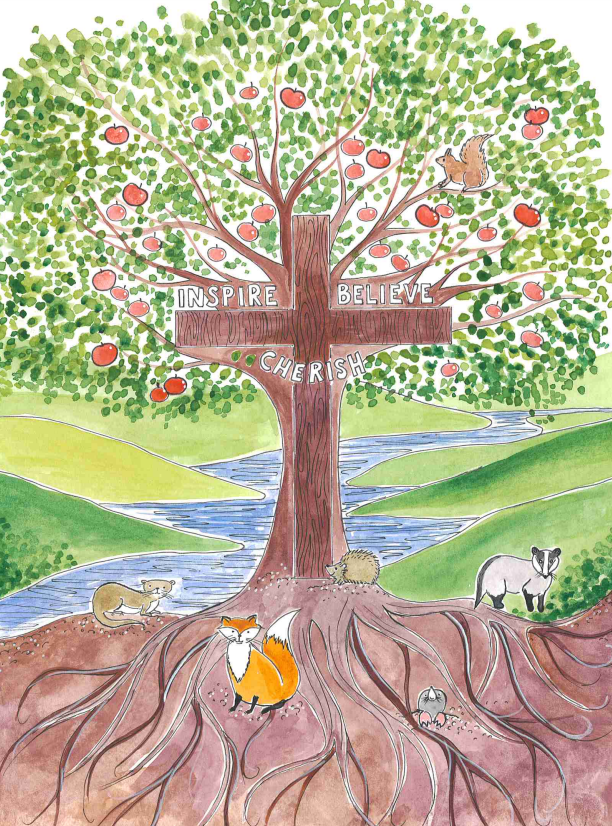 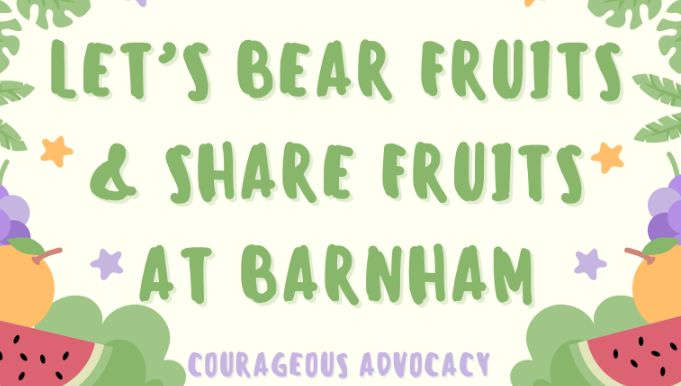 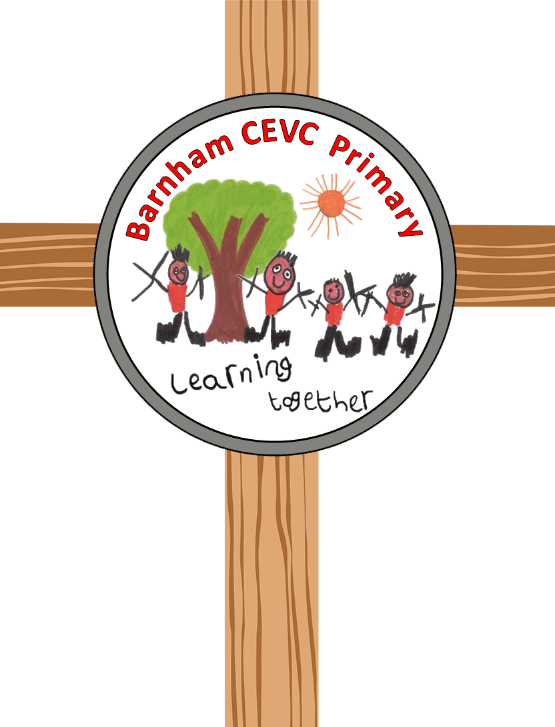 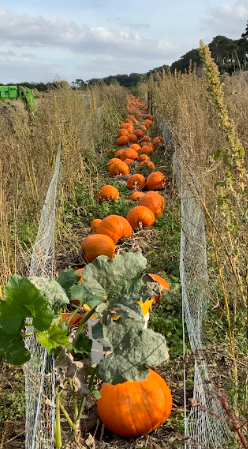 Purposeful and seasonal learning

Harvesting pumpkins for each family to take one home

Proprioception tasks to support Maths learning
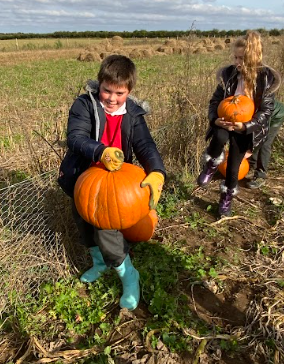 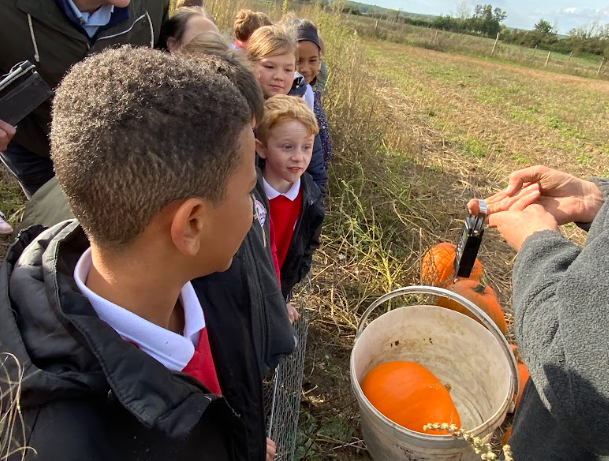 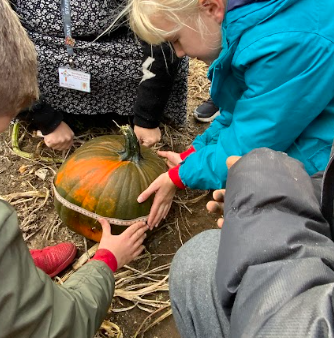 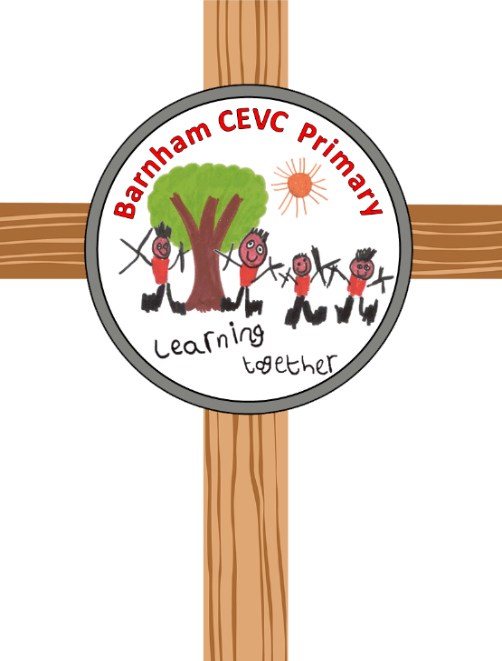 Half Term Change Agent Challenge!
Permeable layer between home and school
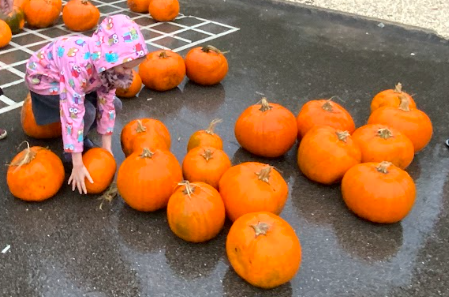 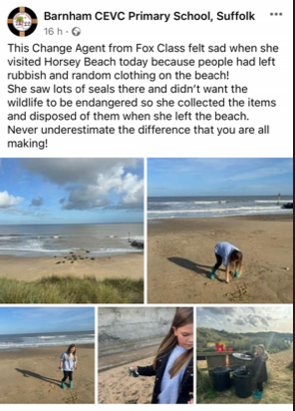 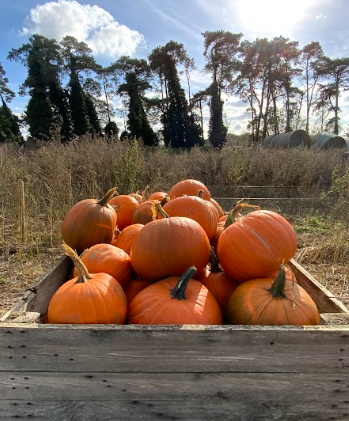 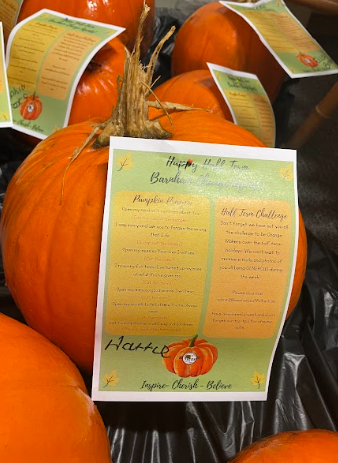 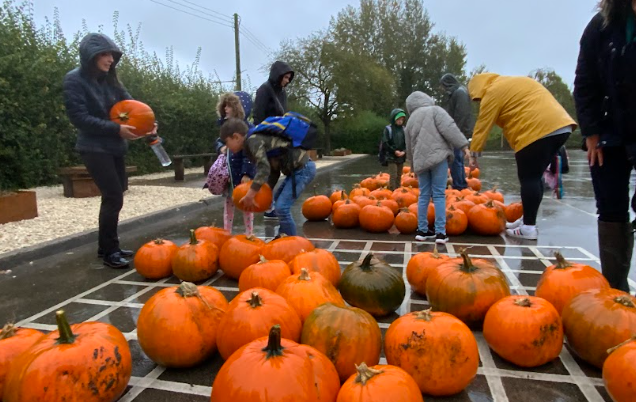 A curriculum full of vision!
Food + Faith + Farming = Flourishing!
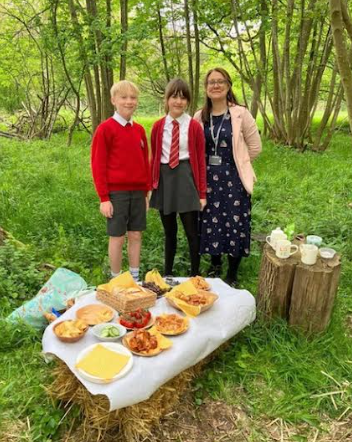 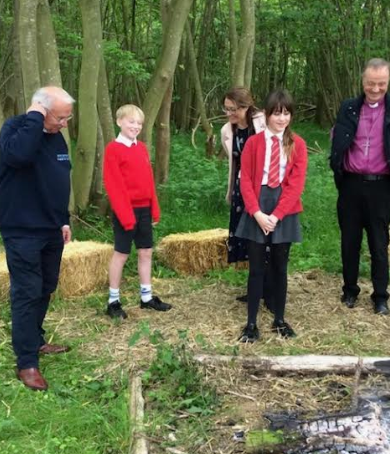 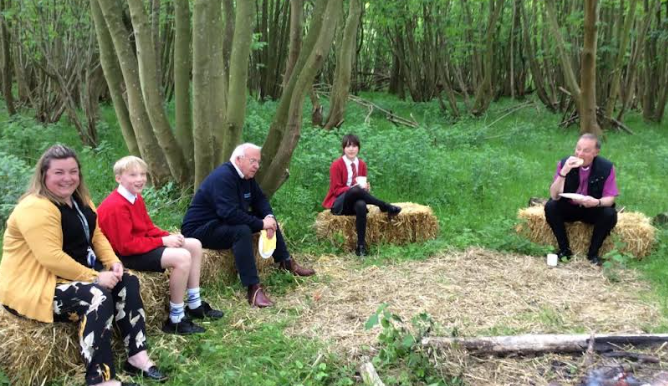 Fearfully and Wonderfully made

A deeply spiritual connection where God was at work
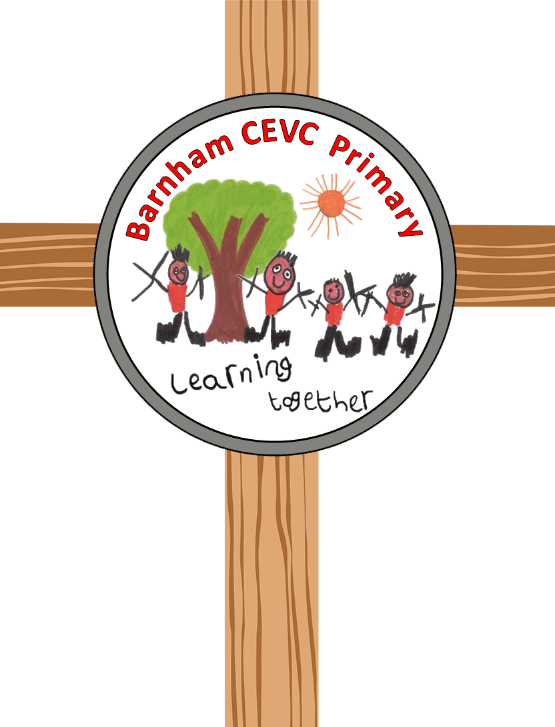 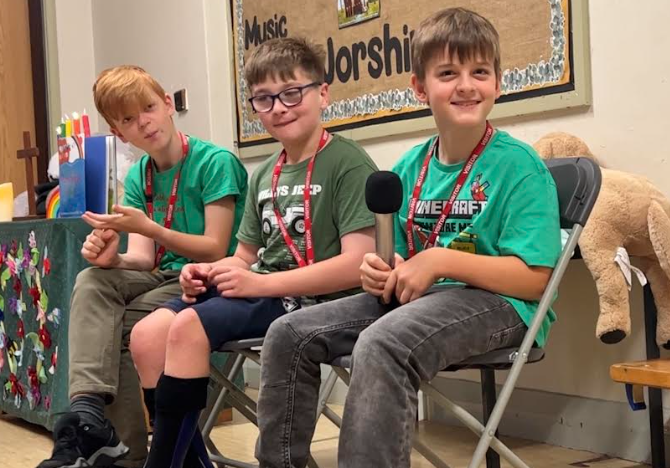 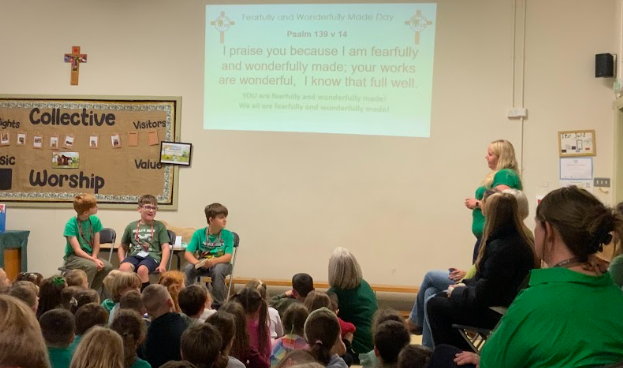 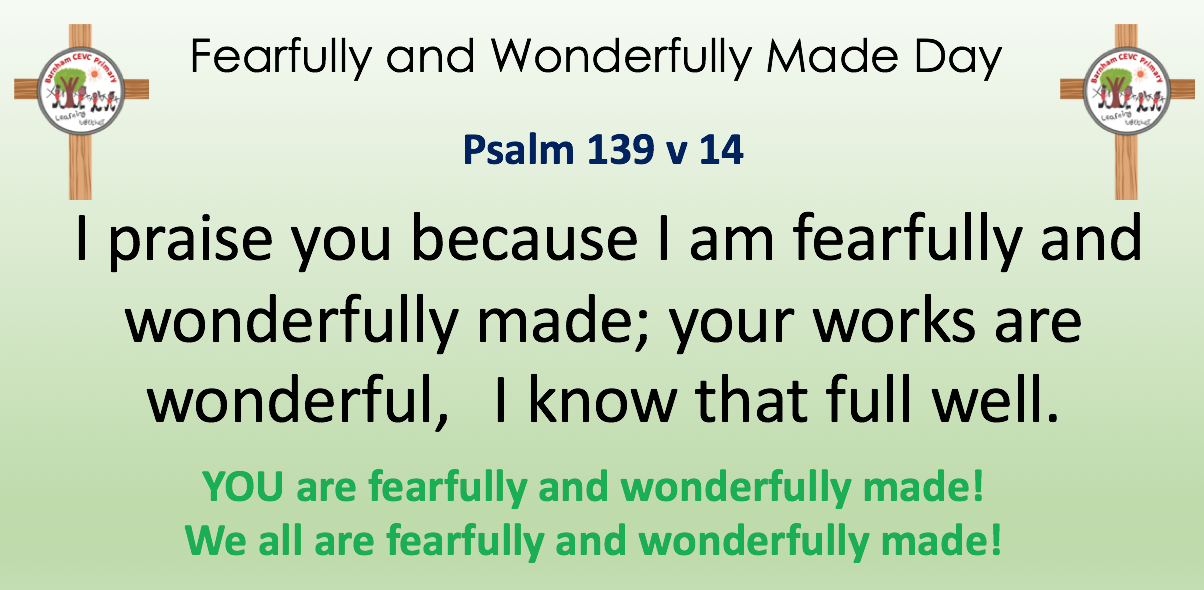